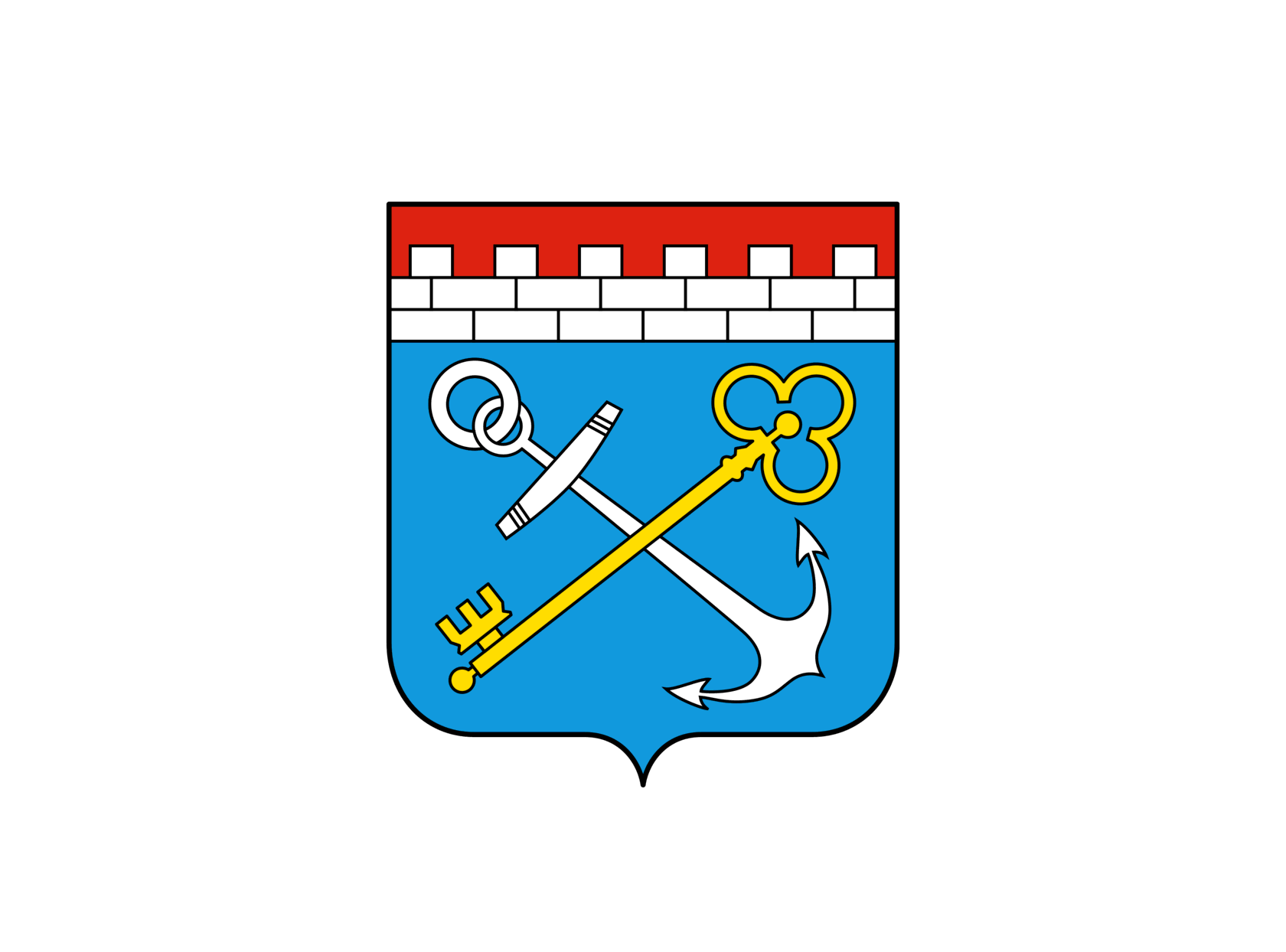 Комитет по развитию малого, среднего бизнеса и потребительского рынка Ленинградской области
БИЗНЕС-БАРОМЕТР КОРРУПЦИИ
24.04.2024
[Speaker Notes: © Copyright Showeet.com – Creative & Free PowerPoint Templates]
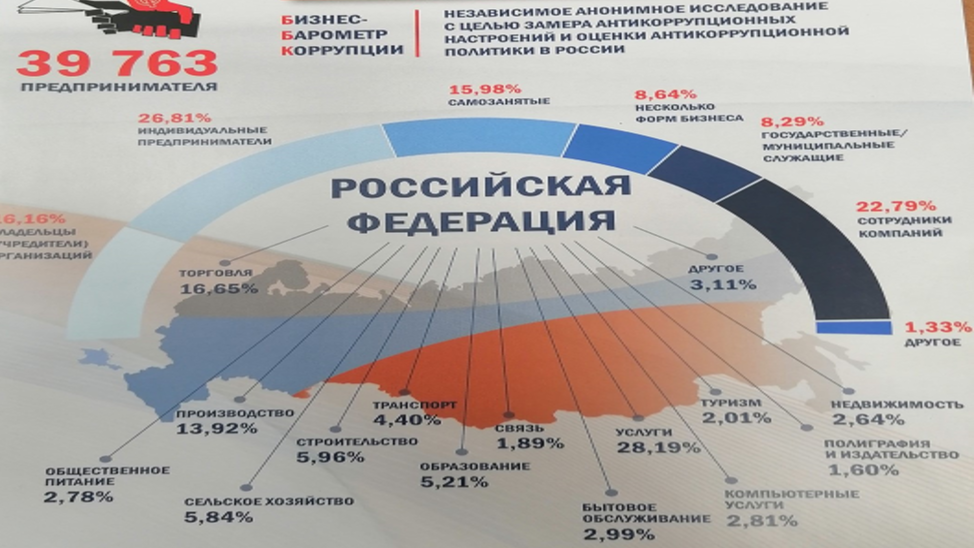 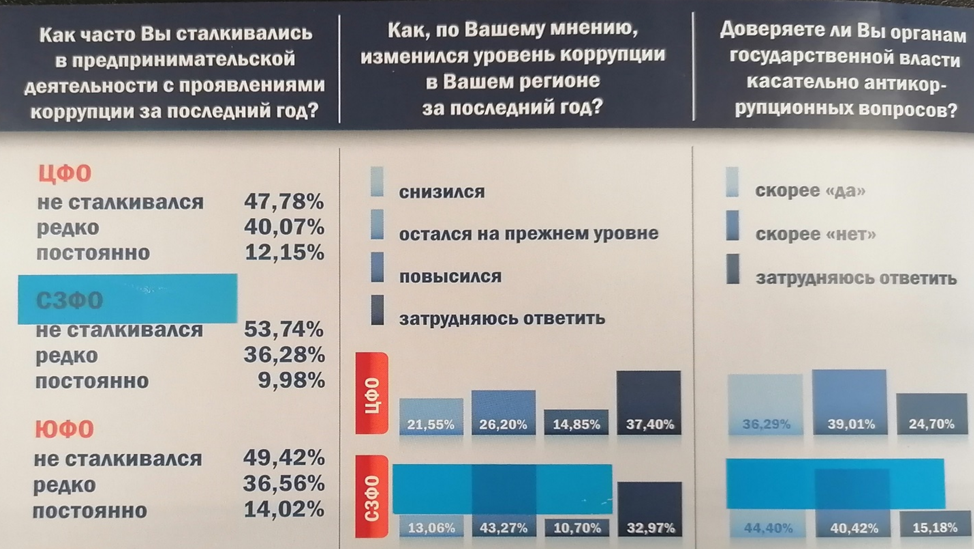 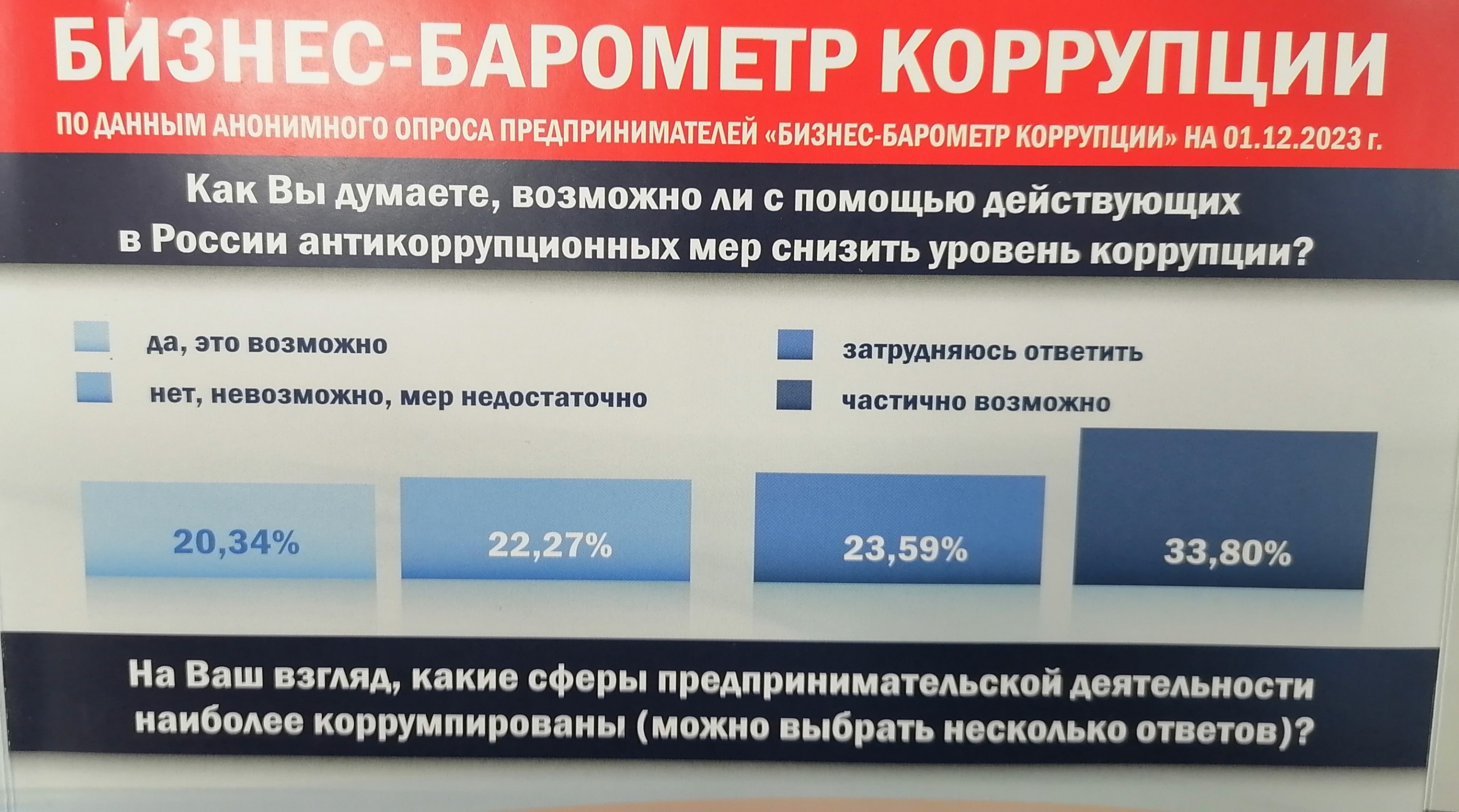 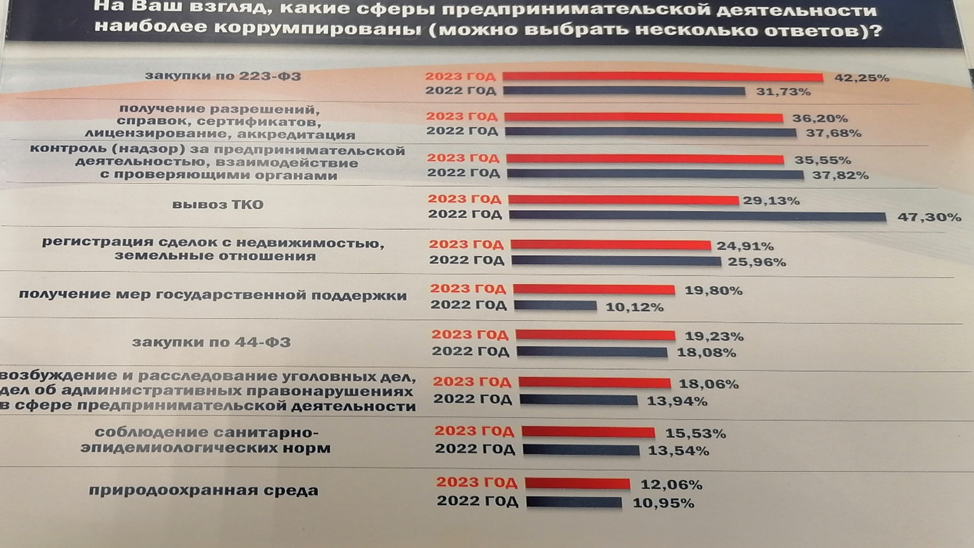 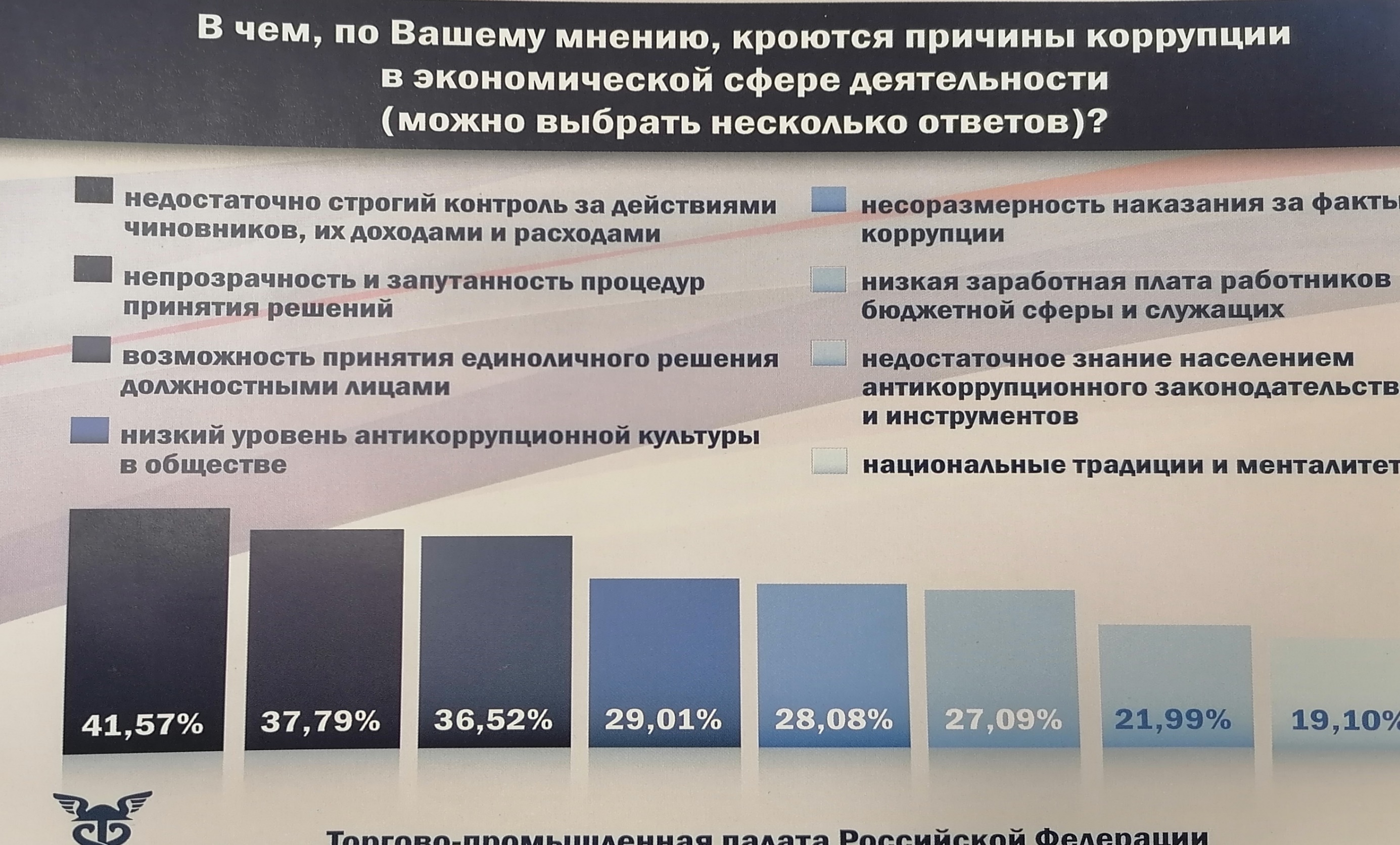